Sports in Our Town
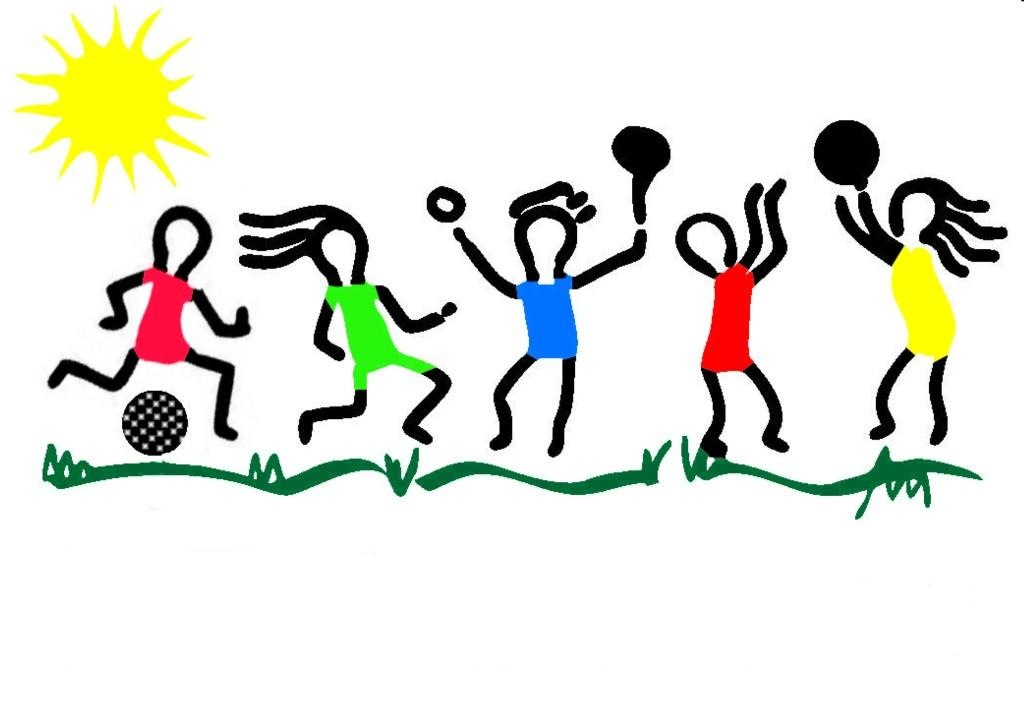 In our town we have four swimming pools, 2 covered and 2 outdoors .
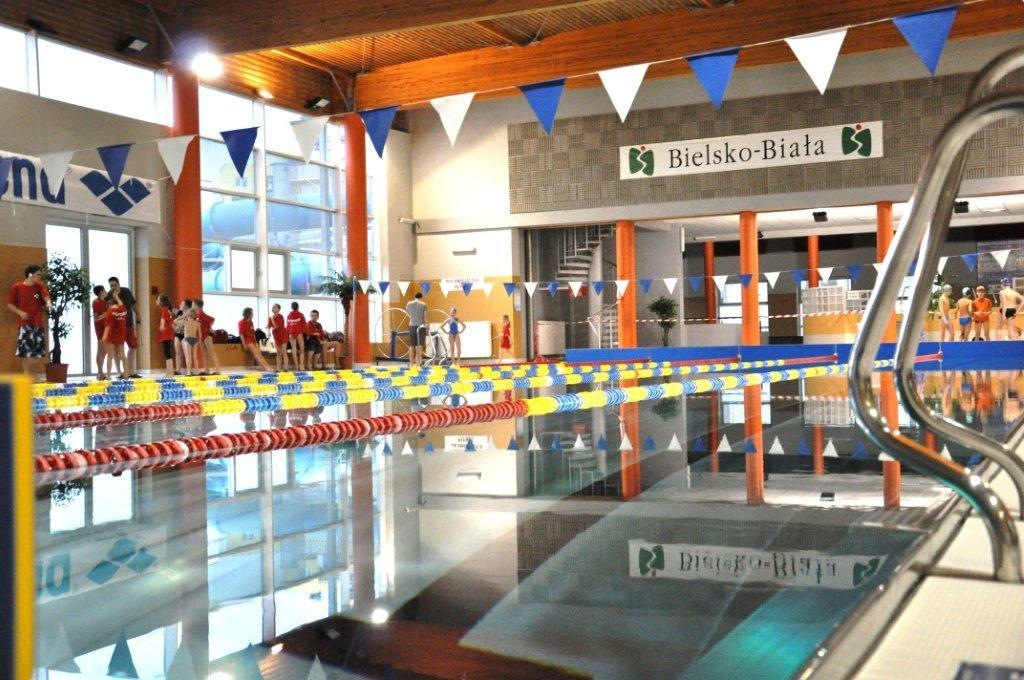 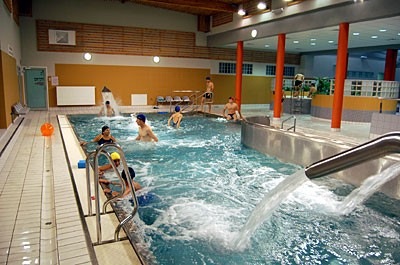 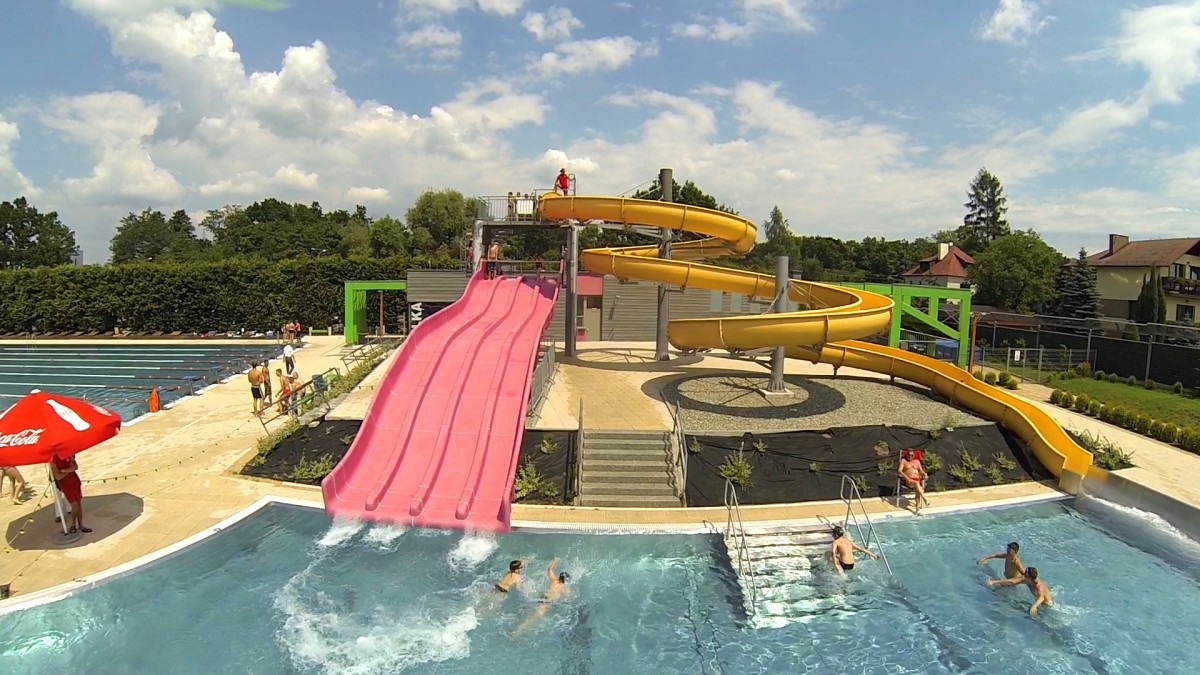 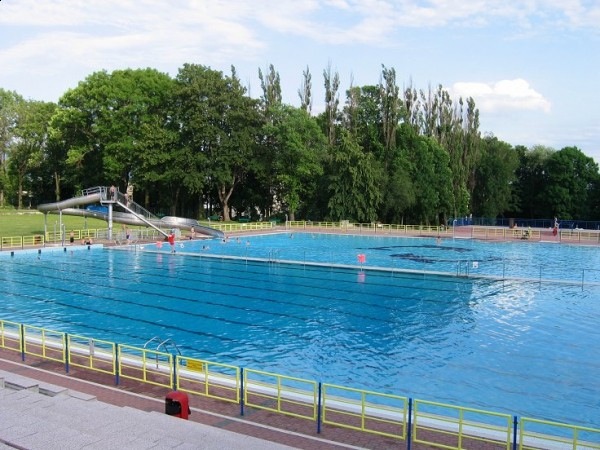 We also have a lot of bicycle paths to cycle safely.
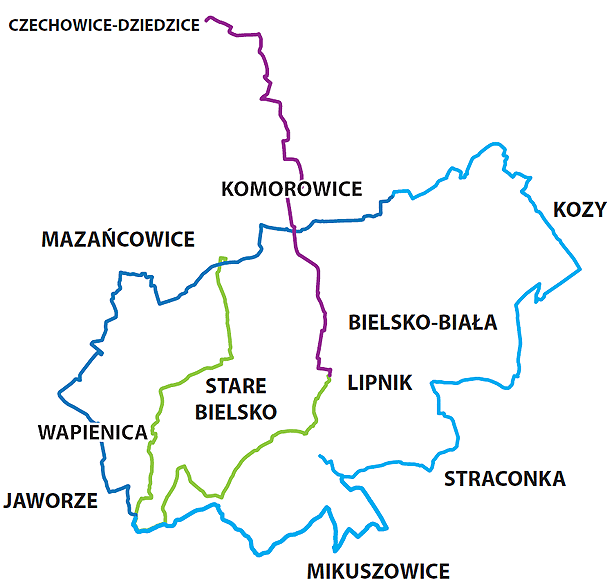 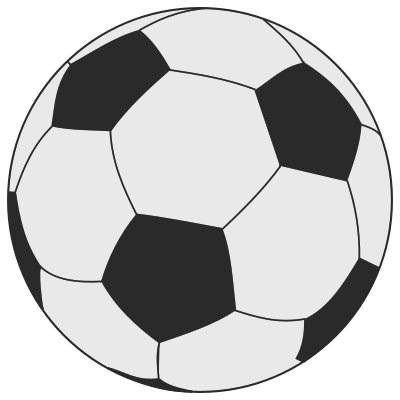 We have a lot of pitches and 1 large stadium .
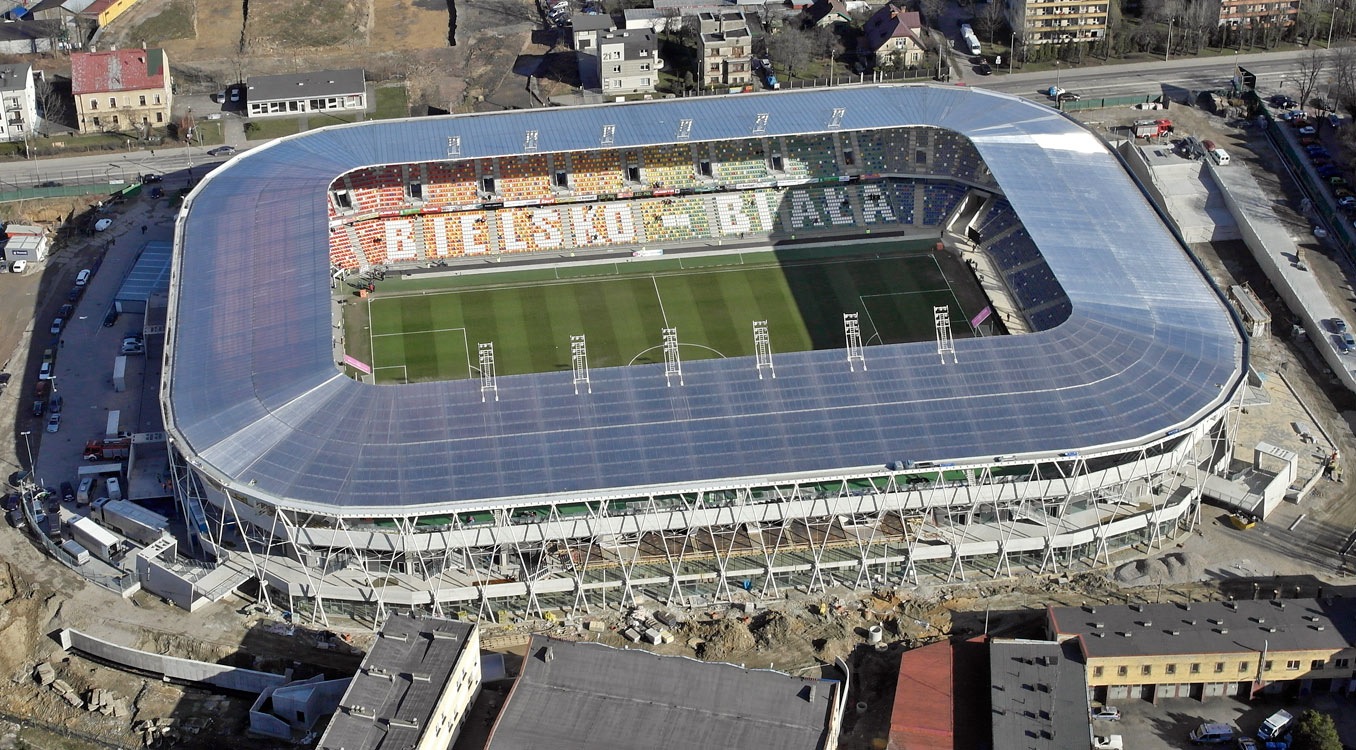 Aero Club Bielsko - Bialski has existed in Bielsko - Biala since 1945. It’s base is Aleksandrowickie Airport. The Aero Club has four sections: airplanes , gliders , parachutes , modeling.
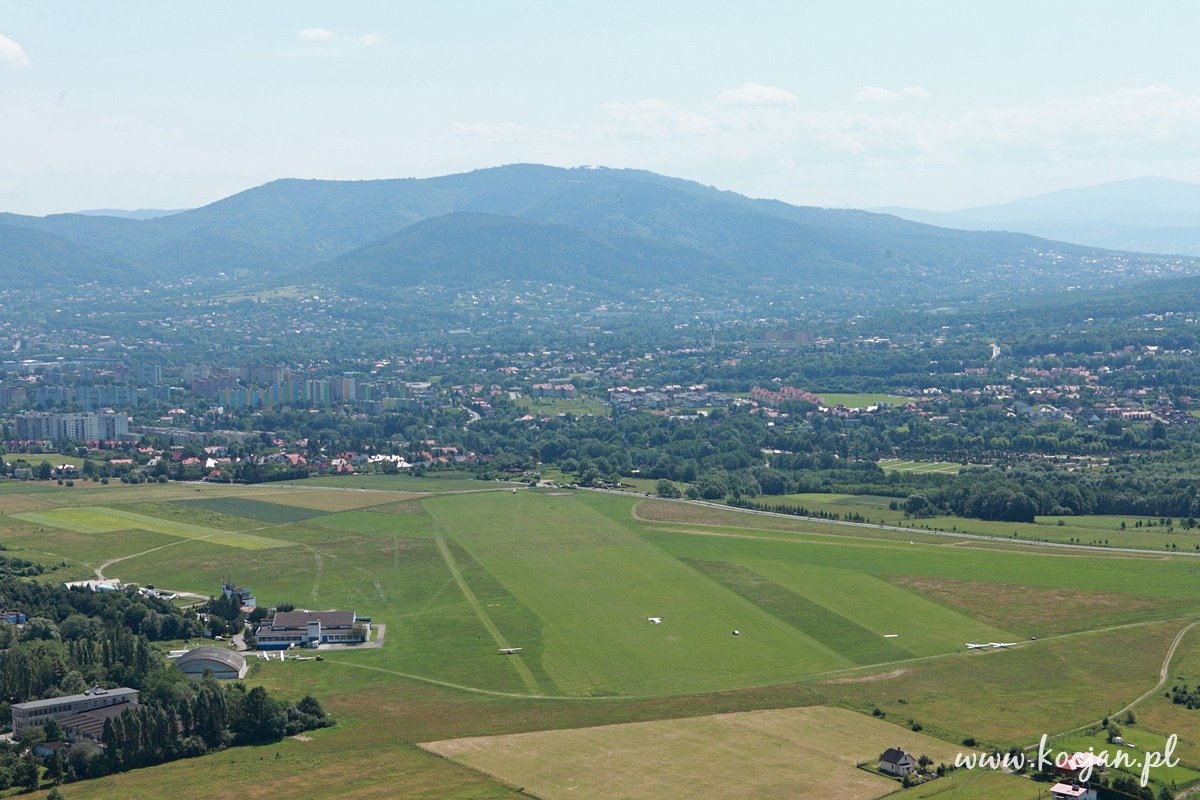 Recently ( in 2013 ) the city built a ski slope "Debowiec" .
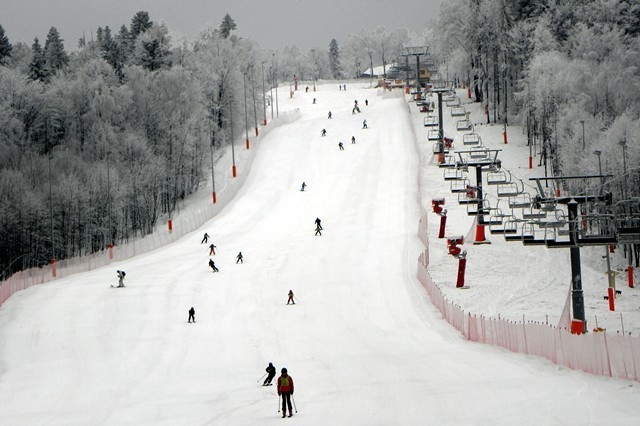